COMPANY
NAME
BRANDING
Presentation
KIT
October 2024
How to Use This Presentation
Google Slides
PowerPoint
Canva
Click on the "Google Slides" button below this presentation preview. 
Click on "Make a copy."
Start editing your presentation.
You need to sign in to your Google account.
Click on the "PowerPoint" button below this presentation preview. 
Start editing your presentation.
Download and install the fonts used in this presentation as listed on the next page.
Click on the "Canva" button under this presentation preview. 
Start editing your presentation.
You need to sign in to your Canva account.
01.
02.
03.
04.
Table Of Contents
Brand Messaging
Visual Identity
Use Cases
Resources
Elaborate on what you want to discuss.
Elaborate on what you want to discuss.
Elaborate on what you want to discuss.
Elaborate on what you want to discuss.
Brand Messaging
Elaborate on what you want to discuss.
COMPANY
NAME
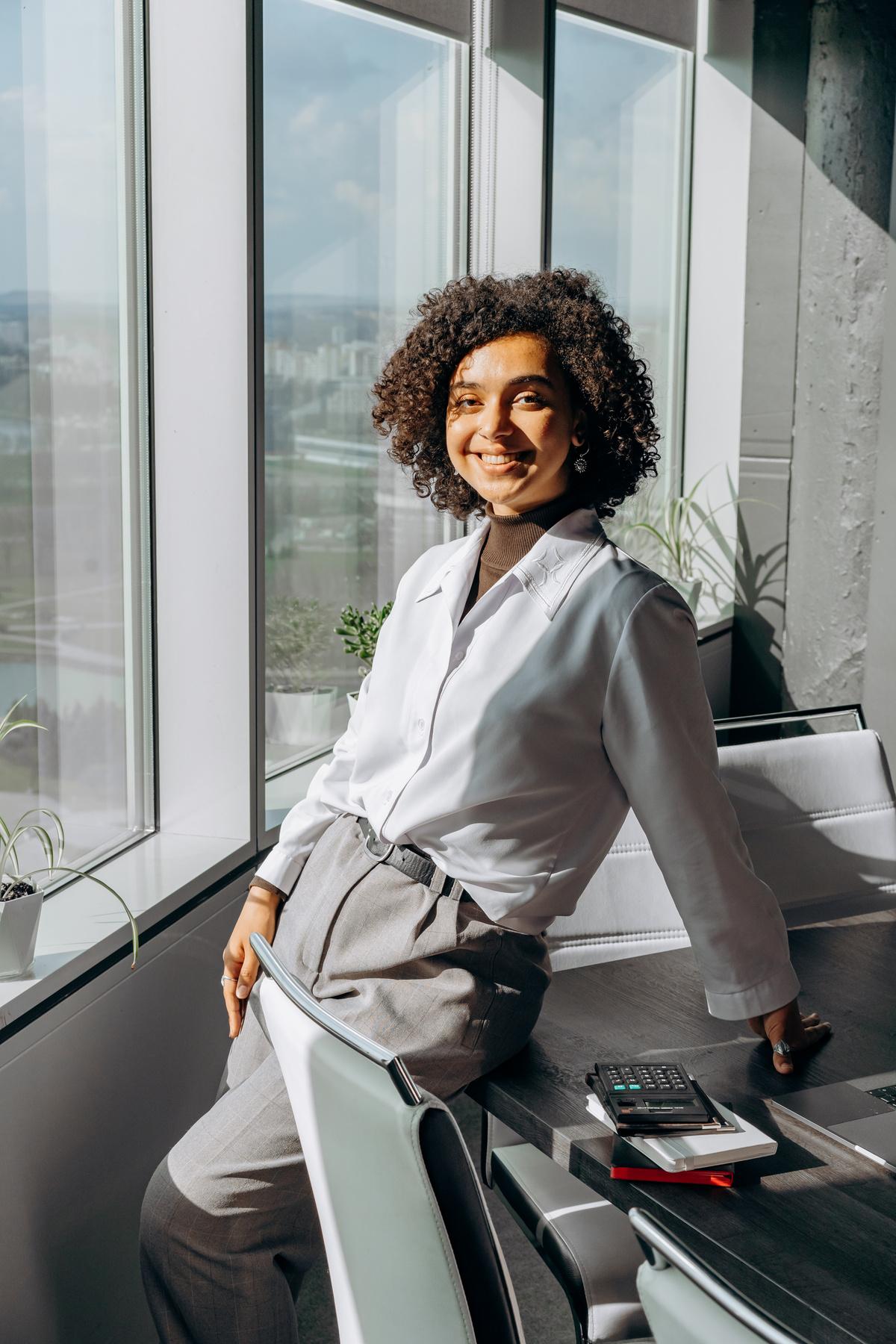 I'm Julia, and I'll be sharing with you my beautiful ideas. Follow me at @reallygreatsite to learn more.
INTRODUCTION
Our Company
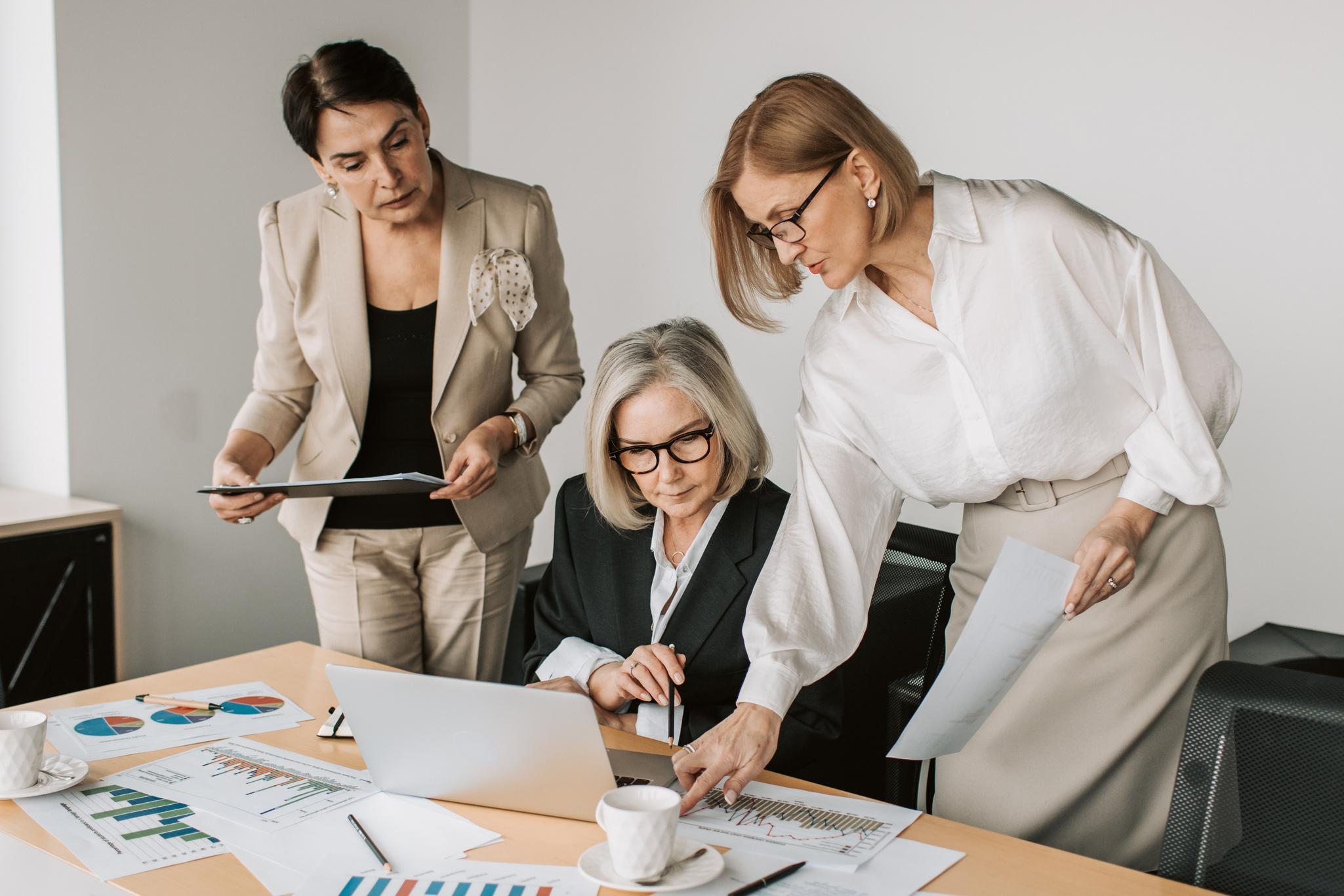 Who we are?
Briefly elaborate on what you want to discuss.
What we do?
Briefly elaborate on what you want to discuss.
Add a main point
Add a main point
Add a main point
Add a main point
Elaborate on what you want to discuss.
Elaborate on what you want to discuss.
Elaborate on what you want to discuss.
Elaborate on what you want to discuss.
HISTORY
Our Brand Tagline
Elaborate on what you want to discuss.
COMPANY
NAME
Name
Name
Name
Name
Title or Position
Title or Position
Title or Position
Title or Position
Add a Team Members Page
Elaborate on what you want to discuss.
Our Partners
Company
Company
Company
Elaborate on what you want to discuss.
Elaborate on what you want to discuss.
Elaborate on what you want to discuss.
Company
Company
Company
Elaborate on what you want to discuss.
Elaborate on what you want to discuss.
Elaborate on what you want to discuss.
COMPANY
NAME
SWOT
WEAKNESSES
STRENGTHS
What are you doing well? 
What sets you apart? 
What are your good qualities?
Where do you need to improve? 
Are resources adequate? 
What do others do better than you?
OPPORTUNITIES
THREATS
What are your goals? 
Are demands shifting? 
How can it be improved?
What are the blockers you're facing? What are factors outside of your control?
Visual Identity
Elaborate on what you want to discuss.
COMPANY
NAME
Logo
Elaborate on what you want to discuss.
Wordmark (Primary Logo)
Icon (Secondary Logo)
BLACK
GREY
YELLOW
#FCB709
#D9D9D9
#000000
COLOR PALETTE
Typography
Aa
Primary Typeface
Font Name
Font Name is the primary typeface.
ABCDEFGHIJKLMNOPQRSTUVWXYZ
abcdefghijklmnopqrstuvwxyz
1234567890!#?$%&
Bb
Secondary Typeface
Open Sauce
Font Name is the secondary typeface.
ABCDEFGHIJKLMNOPQRSTUVWXYZ
abcdefghijklmnopqrstuvwxyz
1234567890!#?$%&
IMAGERY
COMPANY
NAME
Social Ads
Elaborate on what you want to discuss.
Print and Digital Mockups
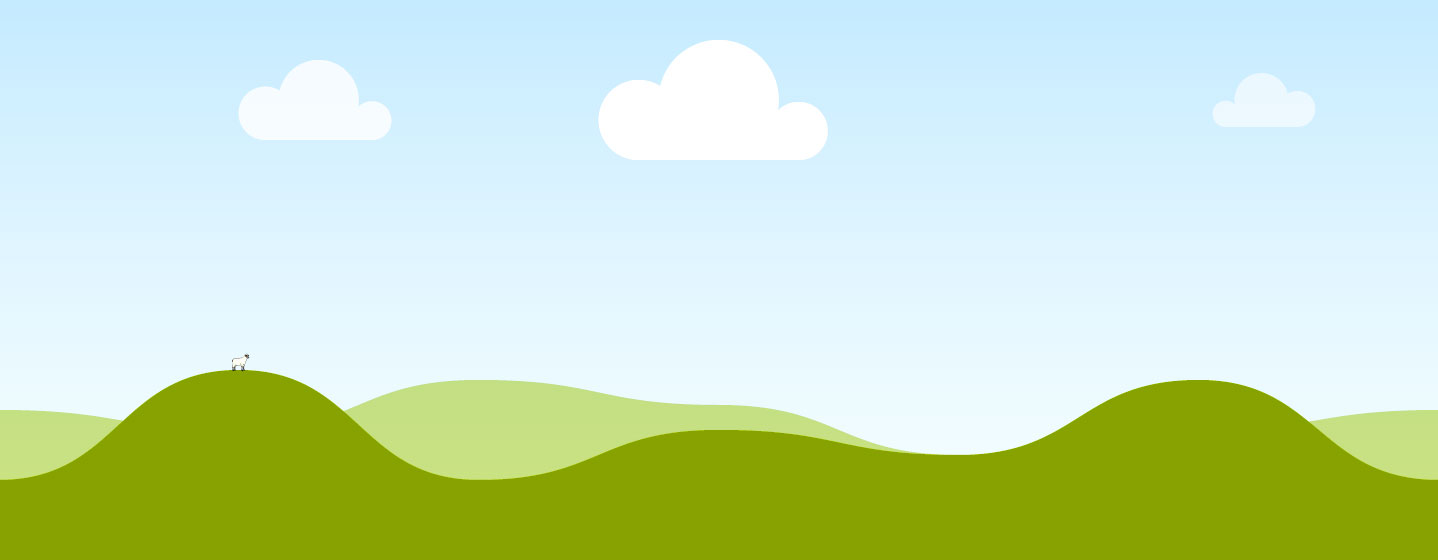 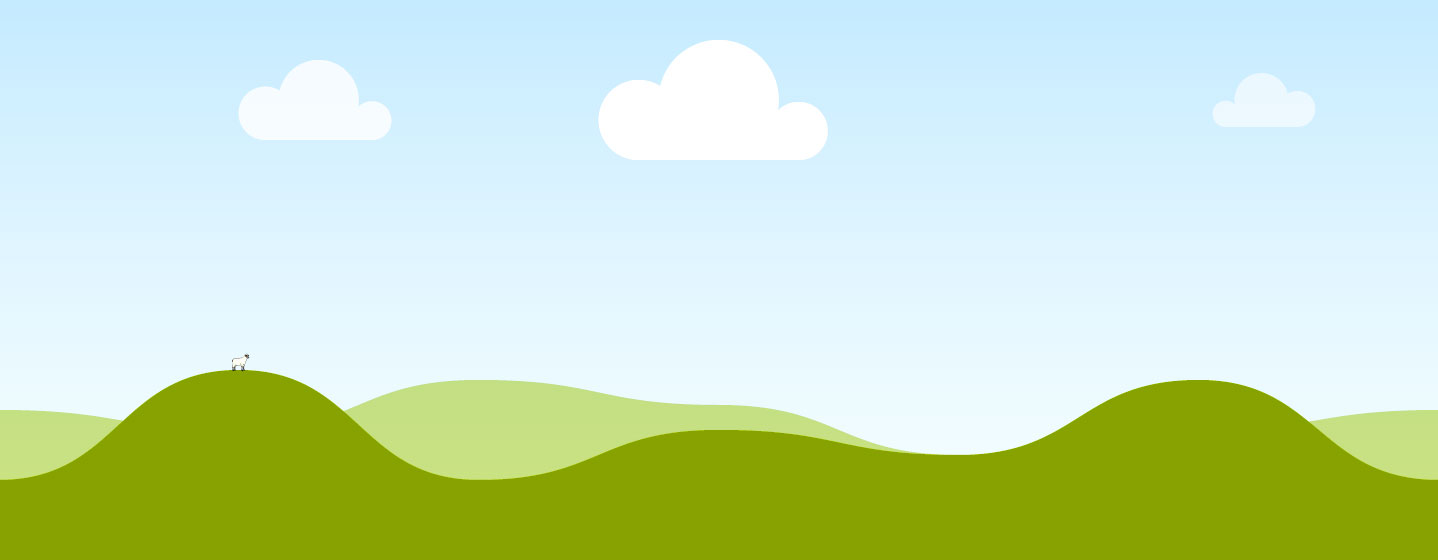 Mockup 01
Mockup 02
Mockup 03
Elaborate on what you want to discuss.
Elaborate on what you want to discuss.
Elaborate on what you want to discuss.
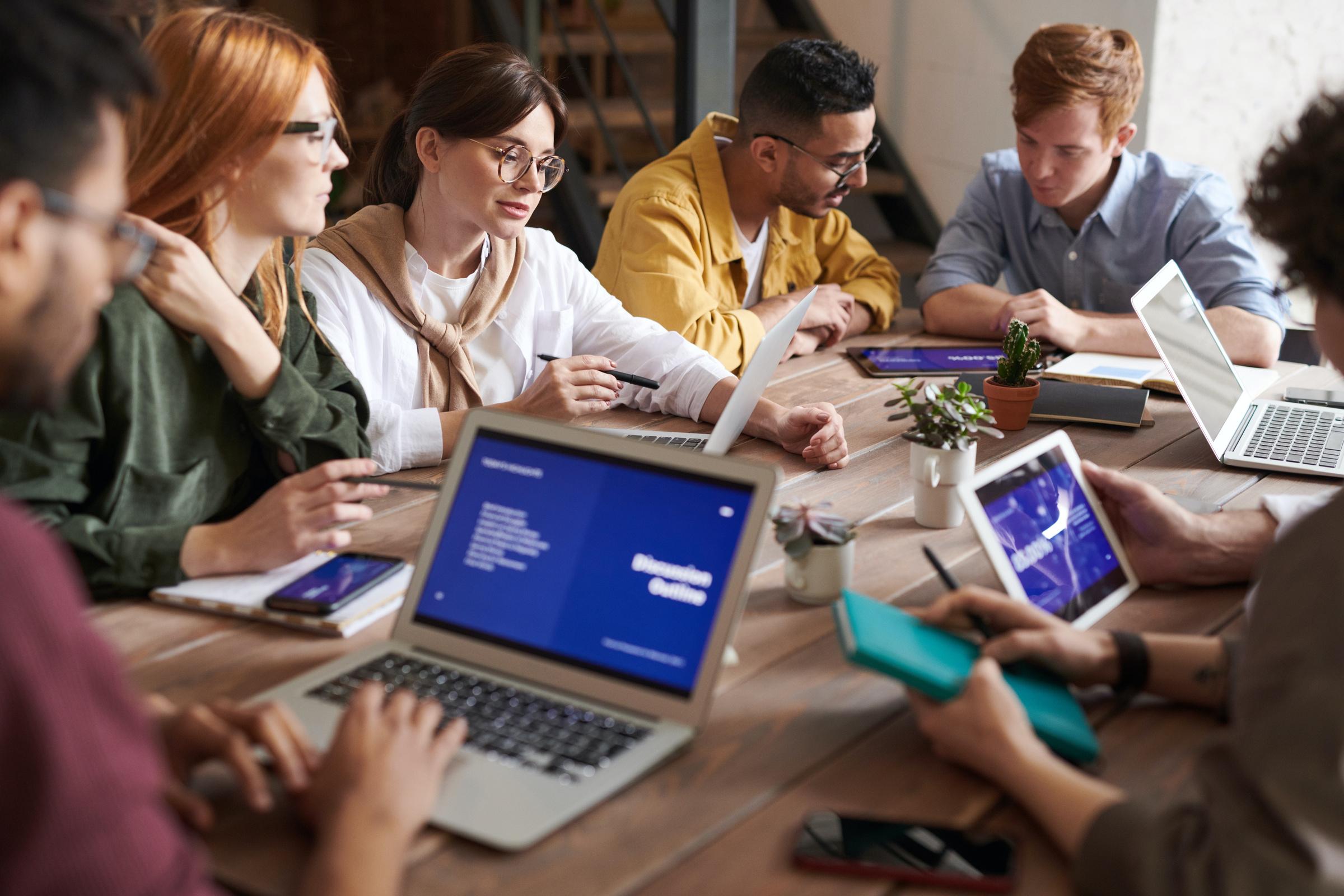 Contact Us
123 Anywhere St., Any City,ST 12345
123-456-7890
hello@reallygreatsite.com
@reallygreatsite
reallygreatsite.com
Credits
This presentation template is free for everyone to use thanks to the following:
SlidesCarnival for the presentation template
Pexels for the photos
Happy designing!
Resource 
Page
Use these design resources in your Canva Presentation.







You can find these fonts online too. Happy designing! 

Don't forget to delete this page before presenting.
This presentation template uses the following free fonts:
Titles: Archivo Black
Headers: Open Sauce
Body Copy: Open Sauce
Free templates for all your presentation needs
100% free for personal or commercial use
For PowerPoint, Google Slides, and Canva
Ready to use, professional, and customizable
Blow your audience away with attractive visuals